European Public Policy Seminar Series

Corvinus University of Budapest
Institute of Economic and Public Policy
European foreign, security and neighbourhood policies in context of the Russian aggression of war on Ukraine

May 5, 2022
Welcome to Corvinus University…
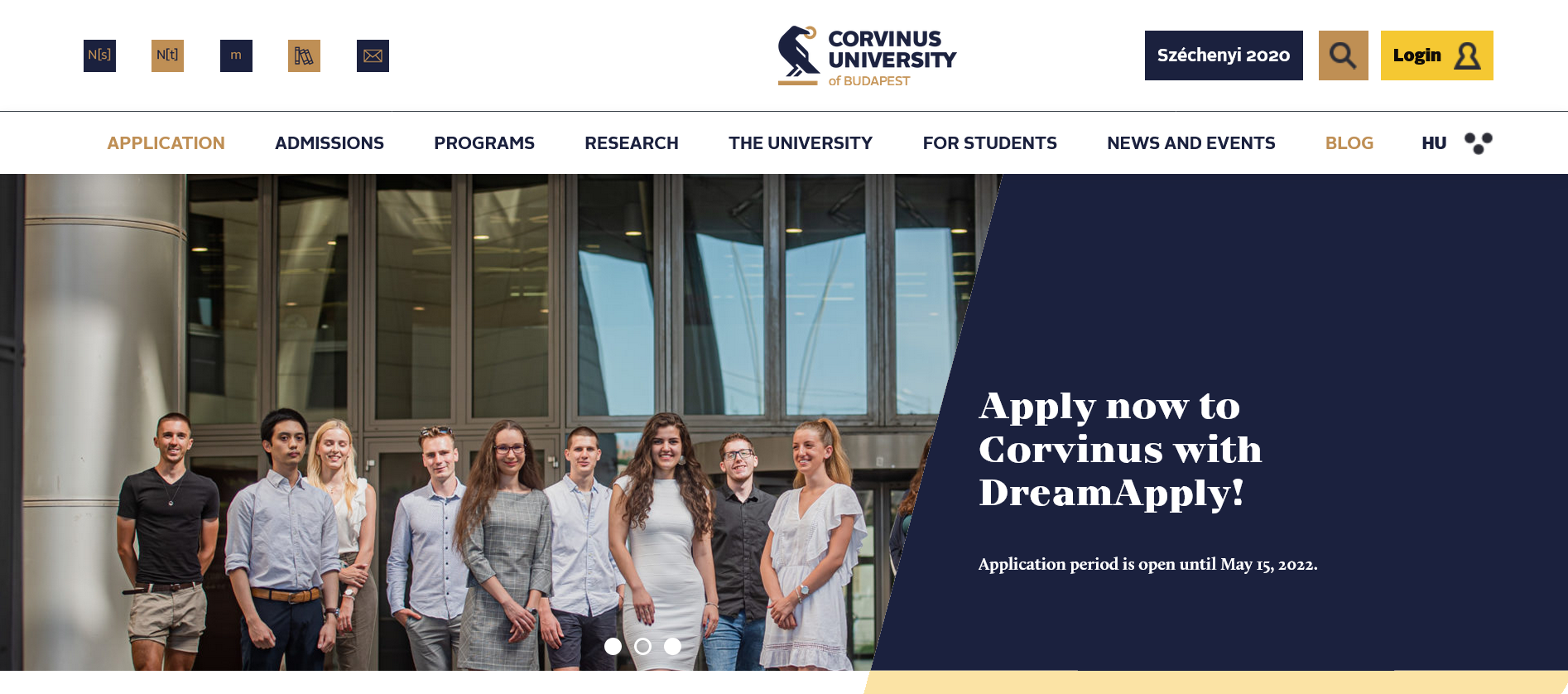 …and welcome to a new seminar series
European Public Policy Seminar Series (not yet an official name…)
Discussing current European public policy issues with an ambition of contributing to major European policy debates and analyses…
…potentially disseminating ideas from Hungary and from the Central and East European region
As Hungary recently has not always been a mainstream EU member state in some ways, this appears to be both a challenging and a potentially rewarding intellectual enterprise
Let’s focus on important issues…
…And what would be more important than the tragic and egregious war on Ukraine, waged by Russia?
Topic for today: What is at stake in Ukraine, and how can the EU and its member states address these challenges?
How does Europe change, including European foreign, security and neighbourhood policies? 
Can the EU strengthen and maintain united positions on these issues?
How does Germany and the respective German positions change?
How do Transatlantic foreign and strategic relations change?
Any comment on the role of Central and Eastern European EU member states, including Hungary, are welcome
Today’s presenters
We have invited three high-profile experts on political risks, German and European security policies, and transatlantic foreign relations, respectively:
Otilia Dhand of Teneo Consulting
Ulrich Schlie of the University of Bonn and the Center for Advanced Security, Strategic and Integration Studies (CASSIS)
Thomas Weber of the University of Aberdeen and the Centre of Global Security and Governance

Hosted by Zoltán Ádám, Department of Economic Policy and Labour Economics, Corvinus University of Budapest. Contact: zoltan.adam@uni-corvinus.hu
…but before giving them the floor, let me invite two brief interventions
István P. Székely, Honorary Professor, Corvinus University of Budapest & Principal Advisor, DG ECFIN, Brussels
György Hajnal, Head of Institute, Institute of Economic and Public Policy, Corvinus University of Budapest 


…and, last but not least, watch out for further info from us on the Corvinus website and in social media. Contact: Emile Deporte at emile.deporte@stud.uni-corvinus.hu